Program Operacyjny Wiedza Edukacja Rozwój
2014-2020
dla
organizacji pozarządowych
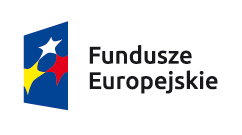 Łukasz Tur
Główny Punkt Informacyjny Funduszy Europejskich we Wrocławiu
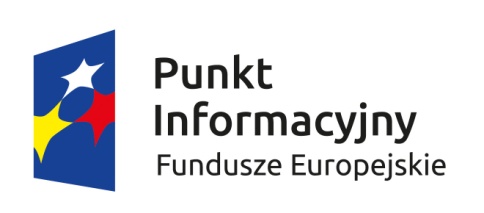 www.power.gov.pl
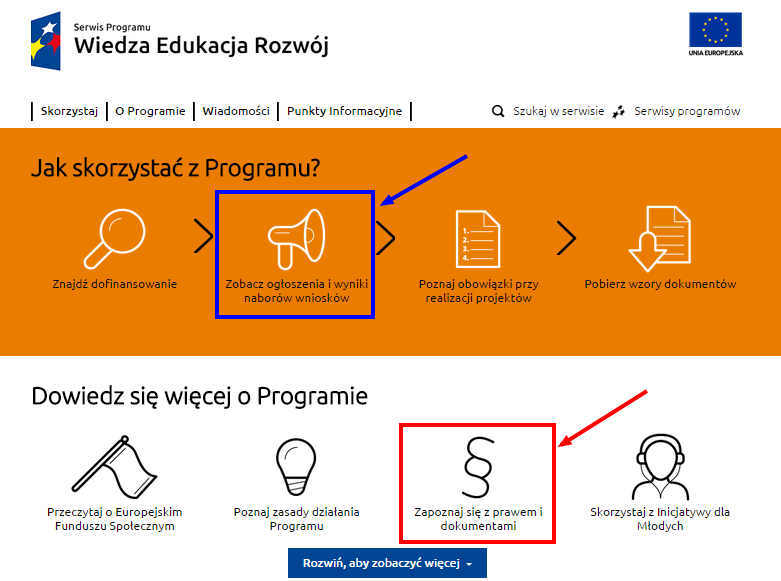 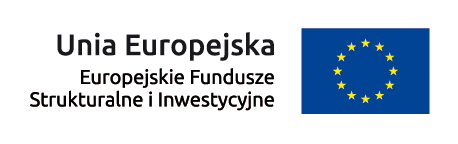 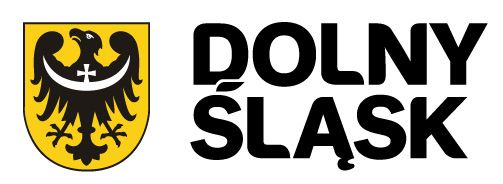 1
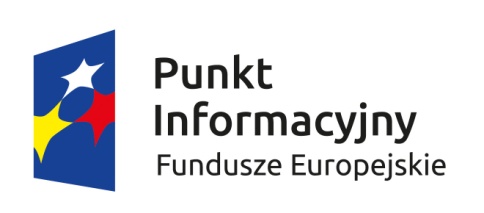 www.power.gov.pl
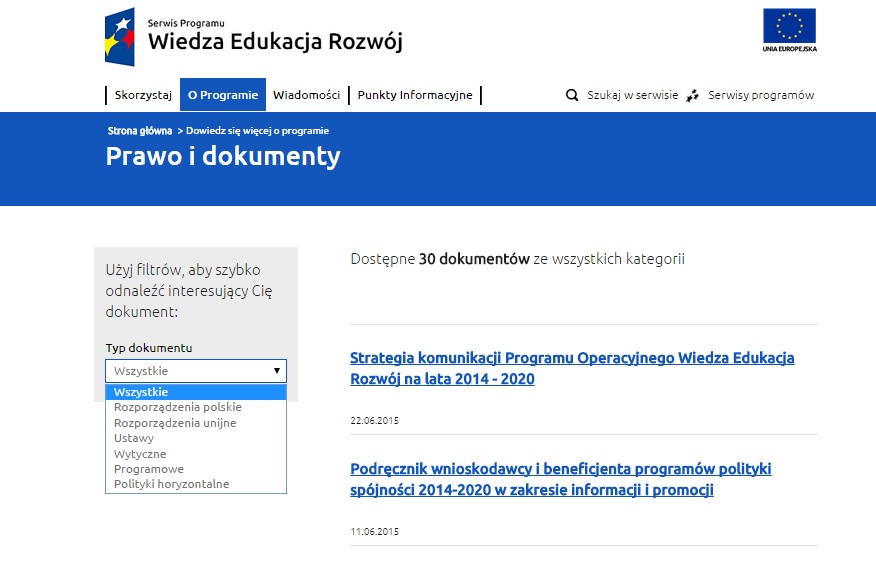 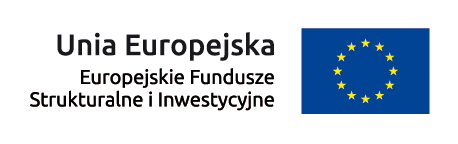 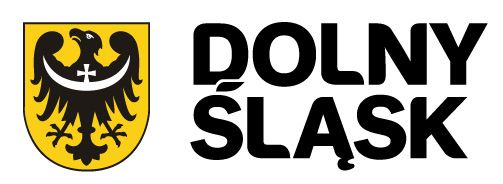 2
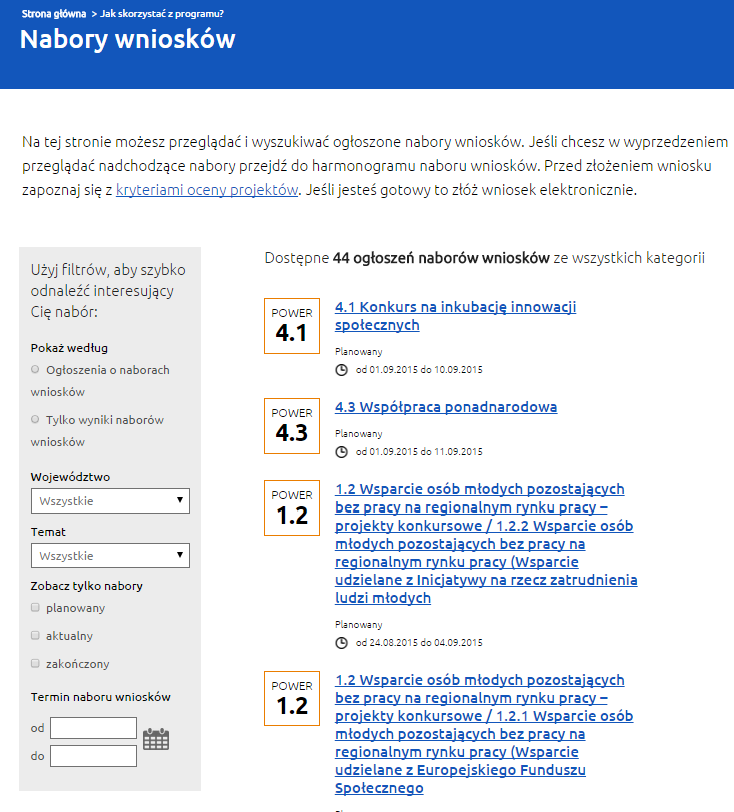 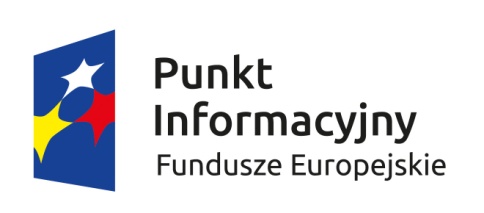 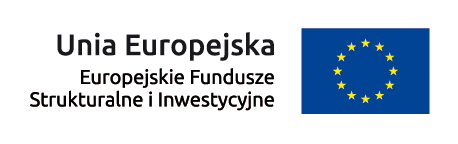 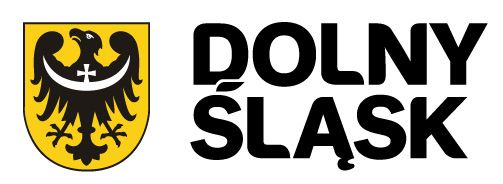 3
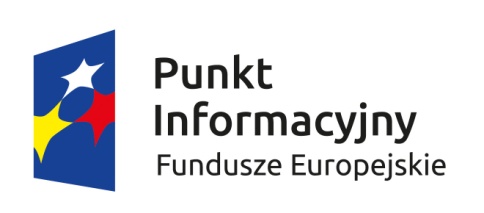 Generator wniosków o dofinansowanie
www.sowa.efs.gov.pl
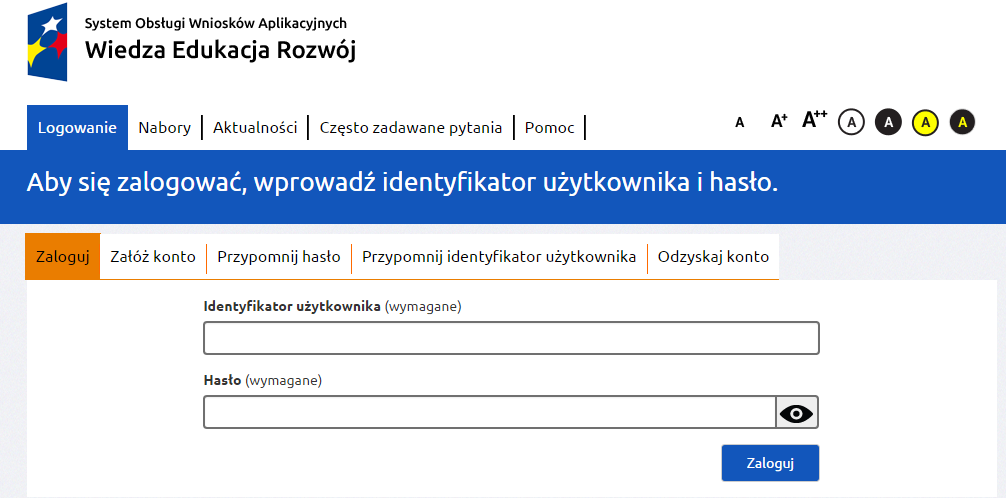 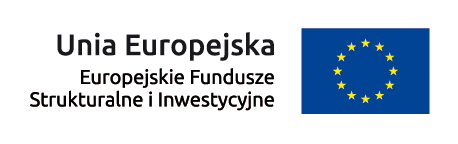 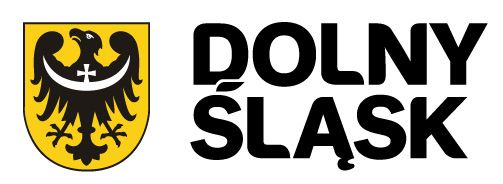 4
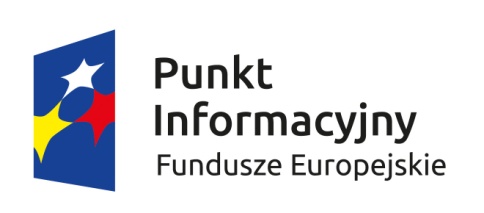 Program Operacyjny  Wiedza Edukacja Rozwój 2014-2020
dla organizacji pozarządowych
Działanie 2.1 – Równość szans mężczyzn i kobiet we wszystkich dziedzinach, w tym w dostępie do zatrudnienia, rozwoju kariery, godzenia życia zawodowego i prywatnego

CELE:
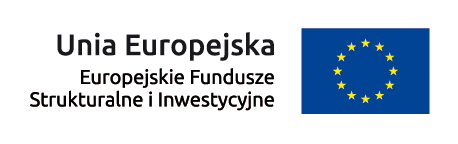 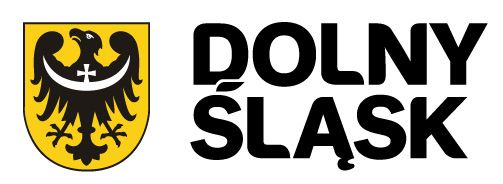 5
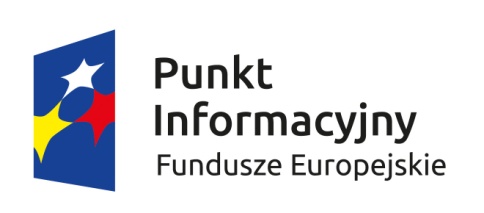 Program Operacyjny  Wiedza Edukacja Rozwój 2014-2020
dla organizacji pozarządowych
Działanie 2.4 – Modernizacja publicznych i niepublicznych służb zatrudnienia oraz
lepsze dostosowanie ich do potrzeb rynku pracy

CELE:
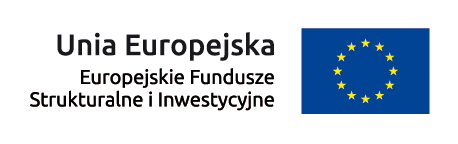 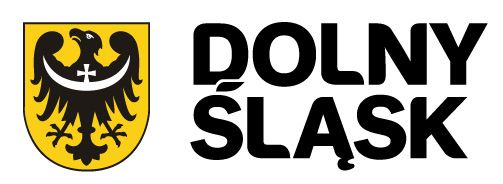 6
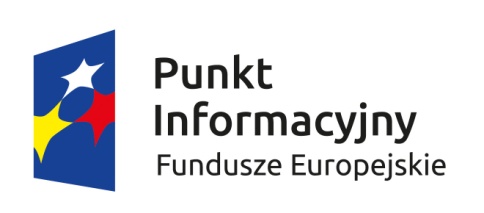 Program Operacyjny  Wiedza Edukacja Rozwój 2014-2020
dla organizacji pozarządowych
Działanie 2.5 – Skuteczna pomoc społeczna


CELE:
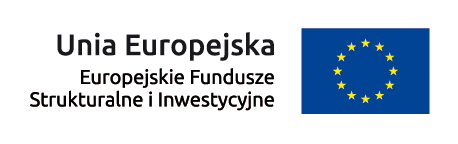 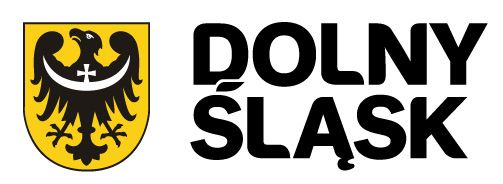 7
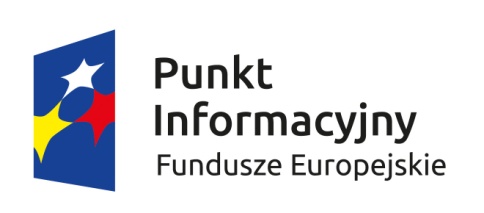 Program Operacyjny  Wiedza Edukacja Rozwój 2014-2020
dla organizacji pozarządowych
Działanie 2.6 – Wysoka jakość polityki na rzecz włączenia społecznego i zawodowego
osób niepełnosprawnych


CELE:
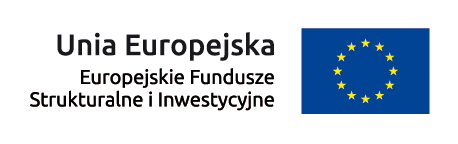 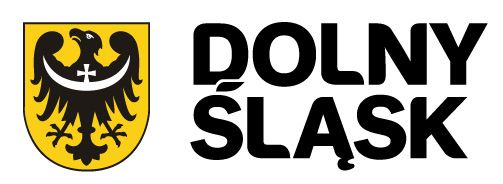 8
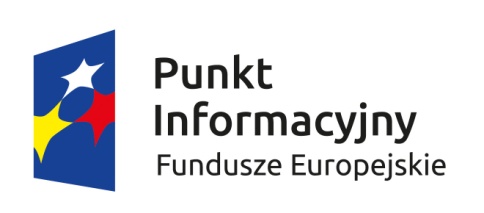 Program Operacyjny  Wiedza Edukacja Rozwój 2014-2020
dla organizacji pozarządowych
Działanie 2.7 – Zwiększenie szans na zatrudnienie osób szczególnie zagrożonych
wykluczeniem społecznym


CELE:
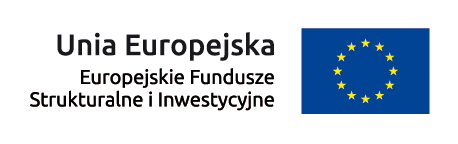 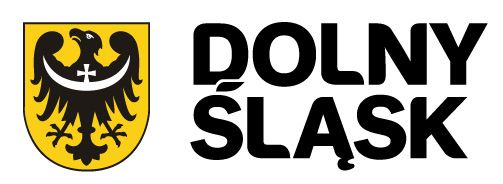 9
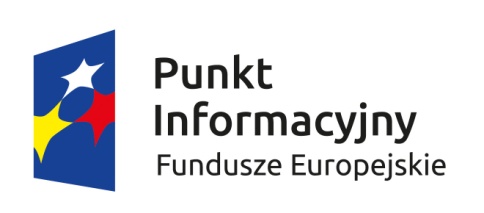 Program Operacyjny  Wiedza Edukacja Rozwój 2014-2020
dla organizacji pozarządowych
Działanie 2.8 – Rozwój usług społecznych świadczonych w środowisku lokalnym


CELE:
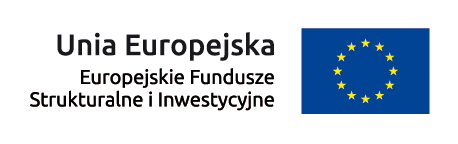 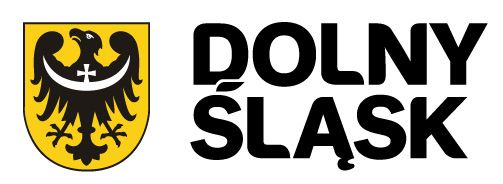 10
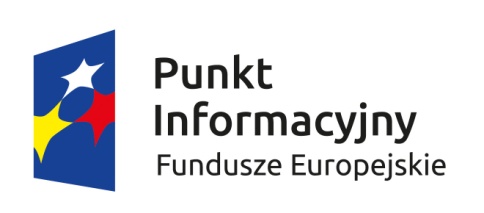 Program Operacyjny  Wiedza Edukacja Rozwój 2014-2020
dla organizacji pozarządowych
Działanie 2.9 – Rozwój ekonomii społecznej


CELE:
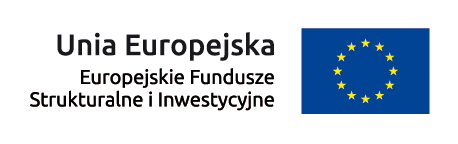 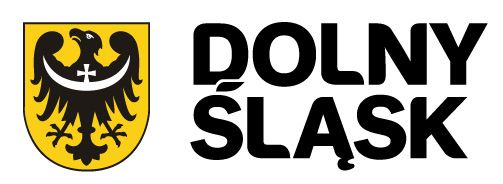 11
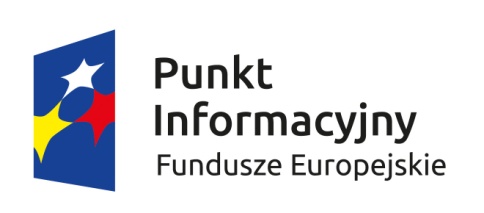 Program Operacyjny  Wiedza Edukacja Rozwój 2014-2020
dla organizacji pozarządowych
Działanie 2.12 – Zwiększenie wiedzy o potrzebach kwalifikacyjno-zawodowych


CELE:
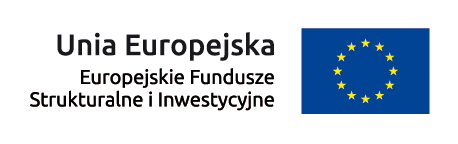 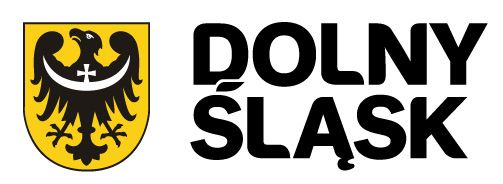 12
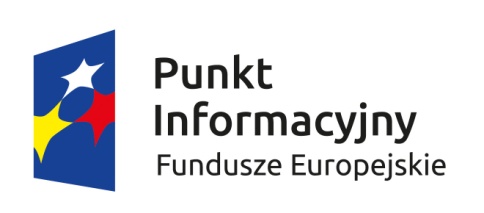 Program Operacyjny  Wiedza Edukacja Rozwój 2014-2020
dla organizacji pozarządowych
Działanie 2.14 – Rozwój narzędzi dla uczenia się przez całe życie


CELE:
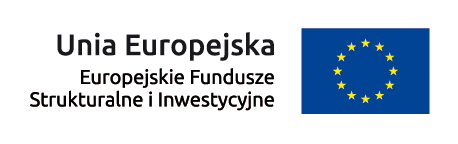 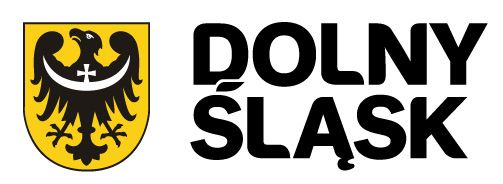 13
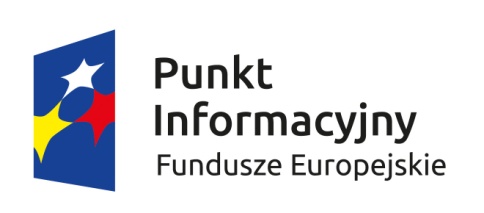 Program Operacyjny  Wiedza Edukacja Rozwój 2014-2020
dla organizacji pozarządowych
Działanie 2.15 – Kształcenie i szkolenie zawodowe dostosowane do potrzeb
zmieniającej się gospodarki


CELE:
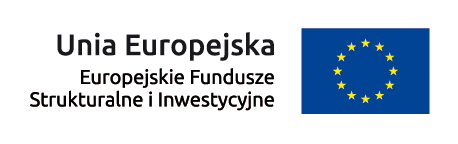 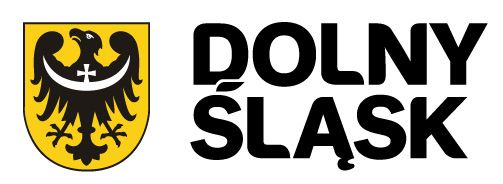 14
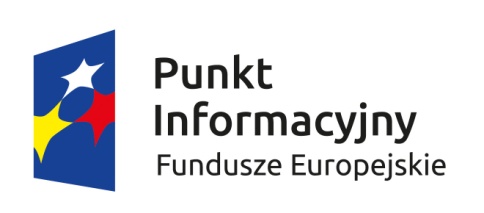 Program Operacyjny  Wiedza Edukacja Rozwój 2014-2020
dla organizacji pozarządowych
Dziękuję za uwagę
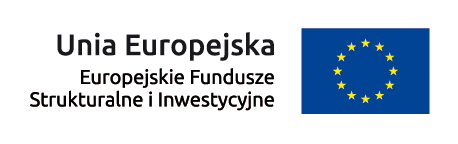 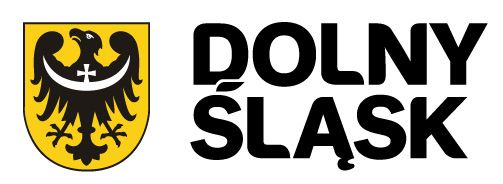